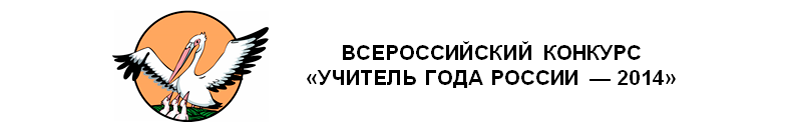 КОНКУРСНОЕ ЗАДАНИЕ «МЕТОДИЧЕСКИЙ СЕМИНАР»
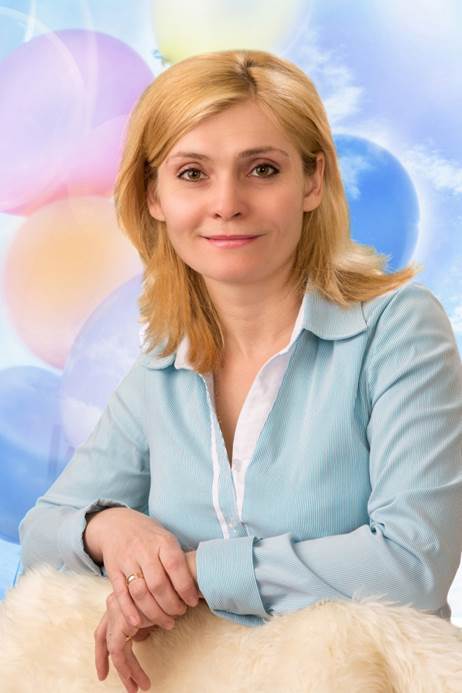 «Проектная деятельность учащихся на уроках и внеурочное время в рамках реализации ФГОС»
Люфт Елена Валерьевна,
Ханты-Мансийский автономный округ - Югра
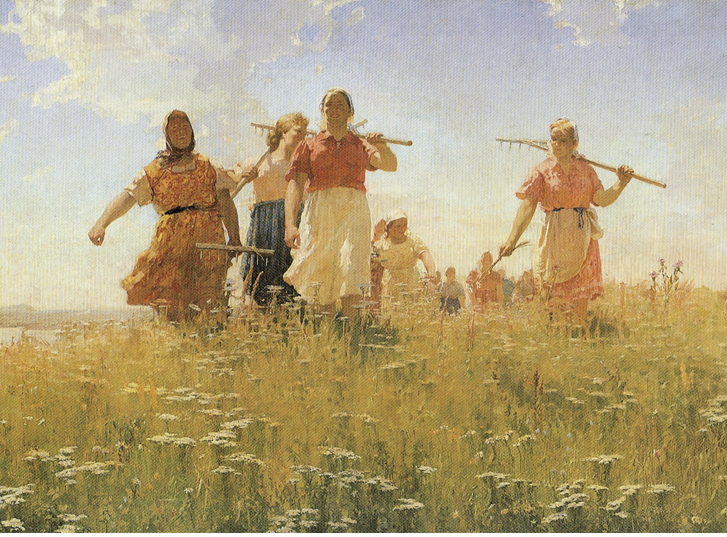 Миссия учителя:
«…Сейте разумное,
                        доброе,
                                    вечное…»
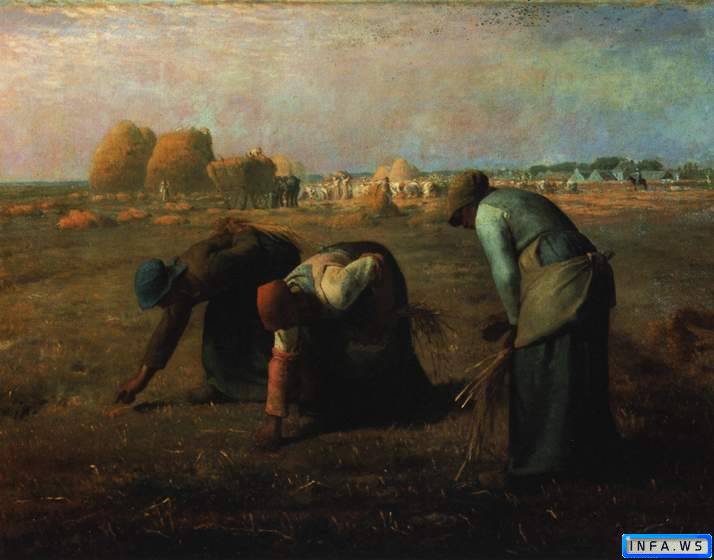 Главный пахарь – учитель, к сожалению, в последнее время  все реже  получает удовольствие от возделывания культур. Причины разные: слишком огромное поле, нездоровые семена, несовершенная техника
Милле Жан Франсуа  «Сборщицы колосьев»
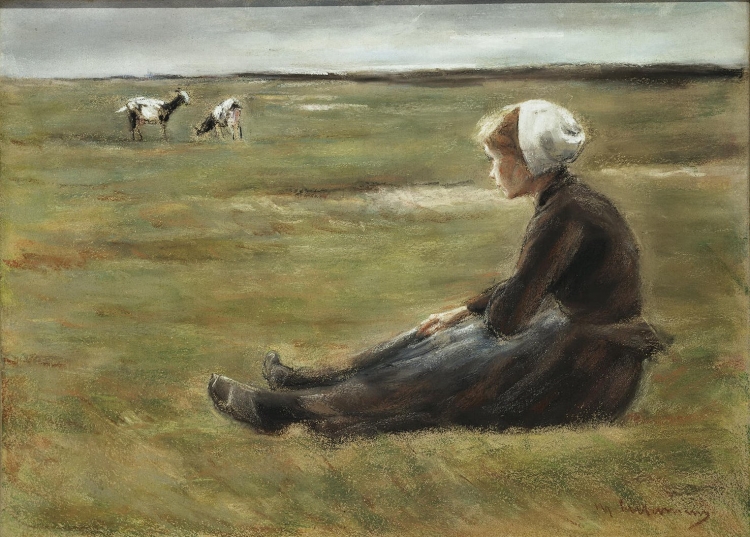 «Что делать?»
«Быть или не быть?»
«В поле» Макс Либерман, государственный Эрмитаж
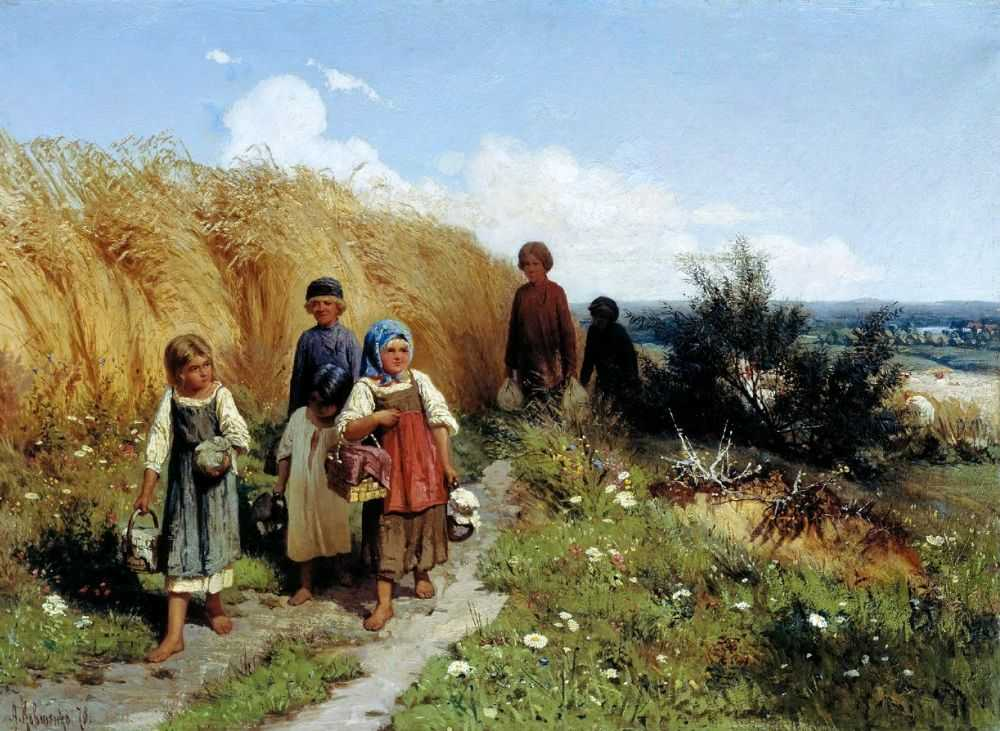 В каждом ребенке  спрятано семя таланта. Настоящий учитель тот, кто делает все возможное, чтобы  семя, раскрывая свои лучшие качества и образуя плод, приносило пользу не только ребенку, но и обществу.
Кившенко Алексей Данилович
«Жнитво (Дети, несущие в поле обед жницам)» 1878
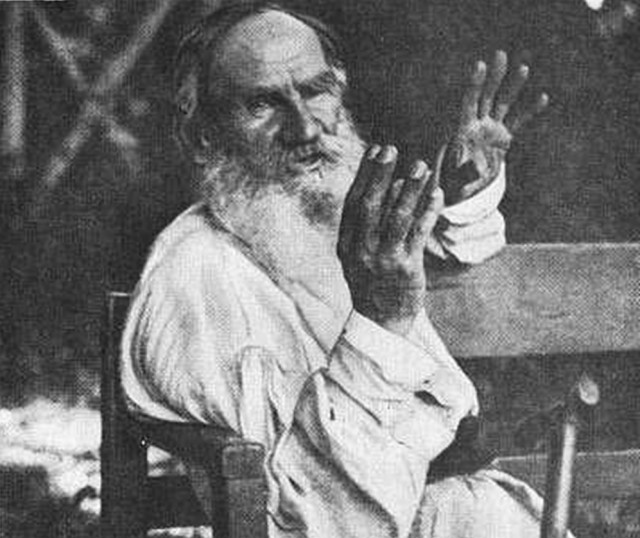 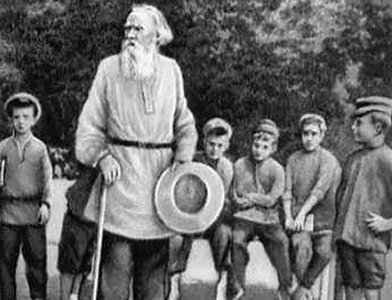 “…Если ученики в школе не научатся сами ничего творить и создавать, то и в жизни они всегда будут подражать и копировать…» 
Л.Н. Толстой
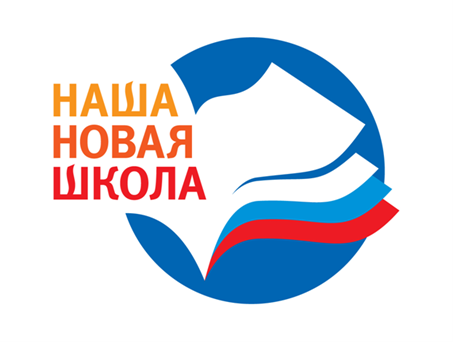 Проблема
Скука — серьезная проблема для моралиста, ибо со скуки совершается по крайней мере половина всех грехов человечества.
Ученики:
 не владеют навыками самостоятельной работы, затрудняются работать с  информацией
не готовы к решению проблем в нестандартных ситуациях;
снижается интерес к знаниям;
снижение интеллектуального, духовного и творческого уровней
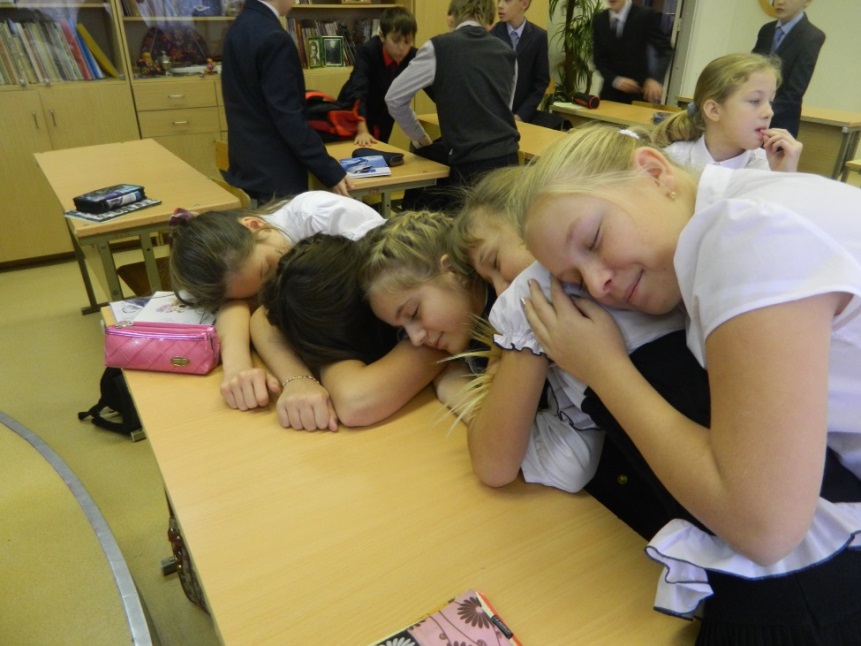 на уроках скучно…
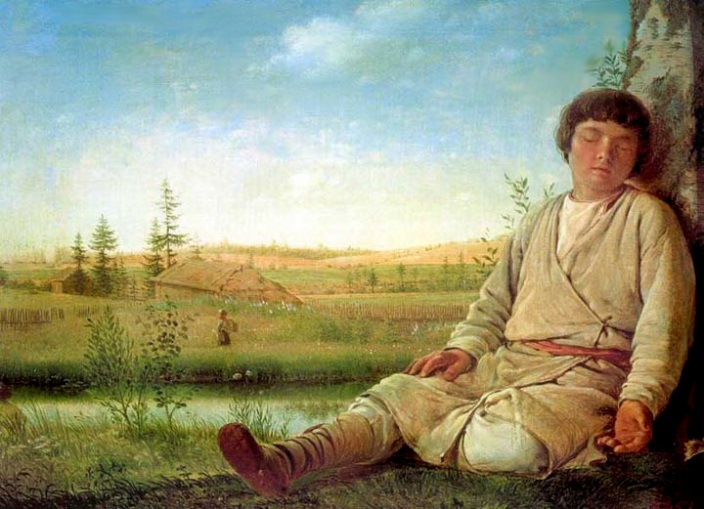 «Проектная деятельность учащихся на уроках и внеурочное время»
Педагогический опыт «Проектная деятельность учащихся
 в рамках  реализации ФГОС»
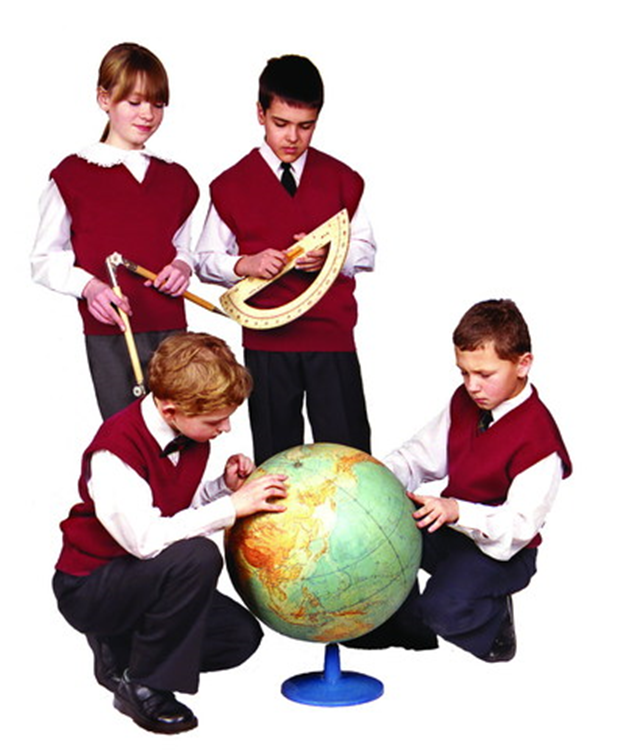 Направления работы
Межпредметная интеграция
Школьные проекты:
 «Добейся успеха!»
«Семейный альбом», «Искусство быть», «Энергия природы: шаг навстречу»  и многие другие
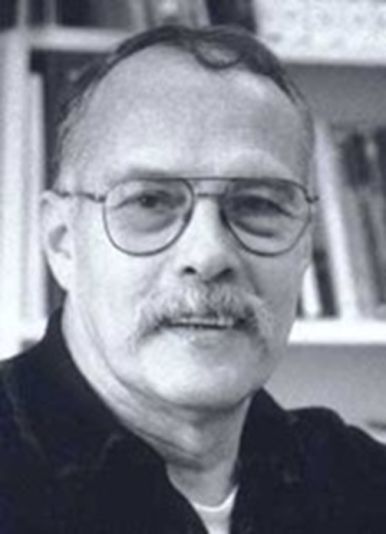 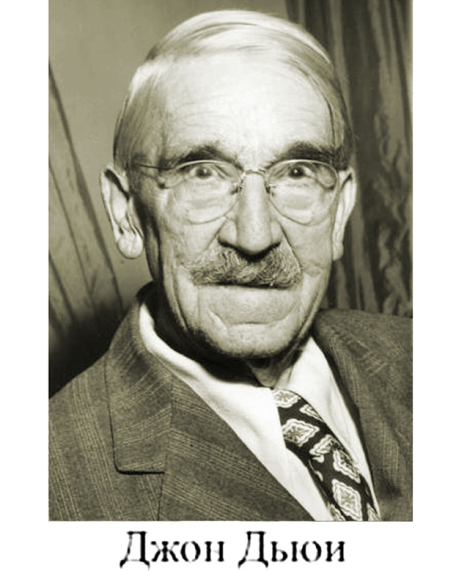 Методологическая основа опыта
Этапы формирования навыков  проектной деятельности
Этапы проекта
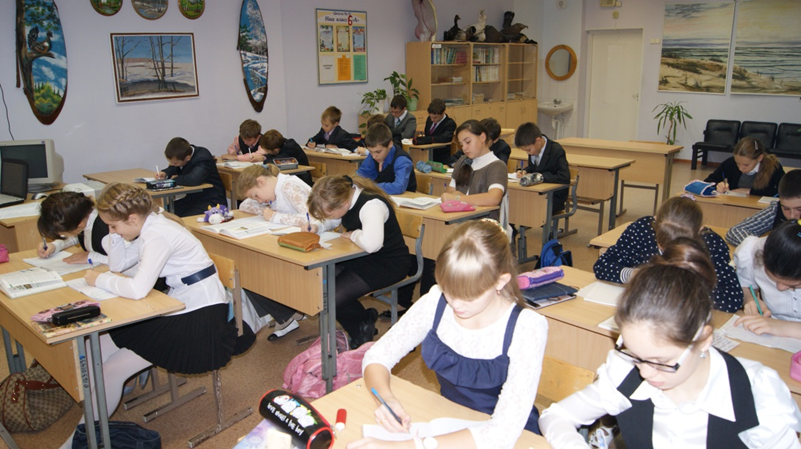 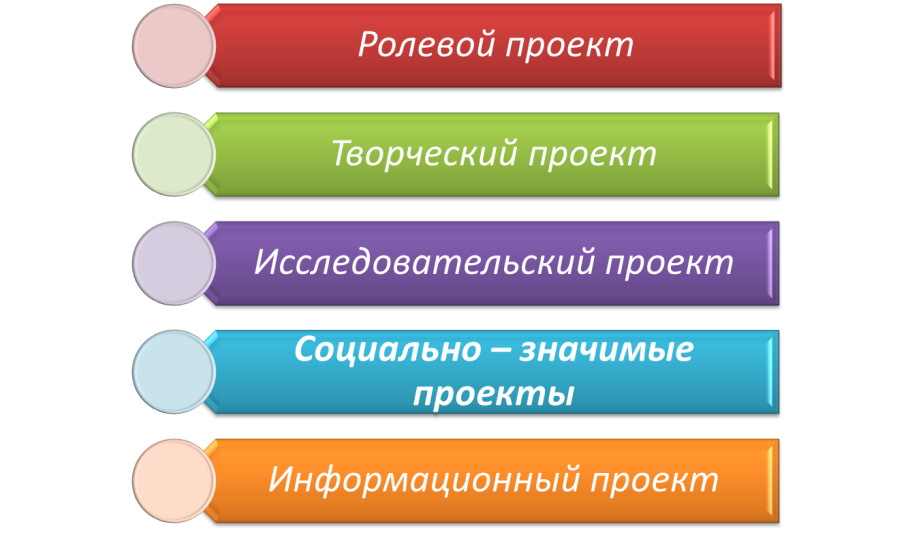 Старт проекта
Исследование
Информирование
Агитация
Мотивация
Рефлексия
От замысла к действию:
 Командные роли в проекте
Те, кто работает вместе, одержат победу, идет ли речь о игре футбольной команды или о решении проблем современного общества. 
Винс Ломбарди
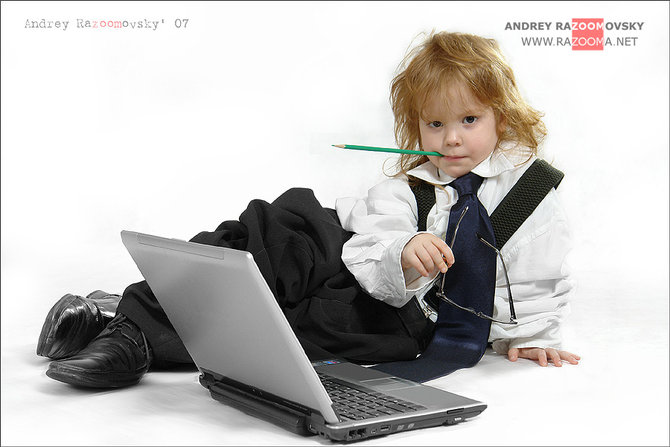 Схема организации социальной проектной деятельности во внеурочное время
«Волновой метод»
организация проекта начинается на уроке, затем  в реализацию проекта включается как можно больше участников, заинтересованных в решении проблемы
2. Метод «Цепочка» - группа учащихся из разных параллелей реализует  определенный этап проекта.
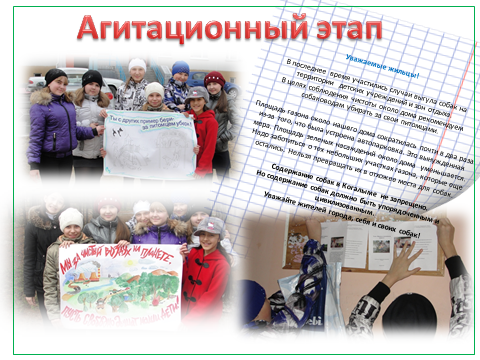 Социальный экологический  проект
«Экономь бумагу – спаси лес!»
Эколого – краеведческое объединение «Туесок»
Руководители: Люфт Е.В., Туровская О.Ф. (педагог – библиотекарь)
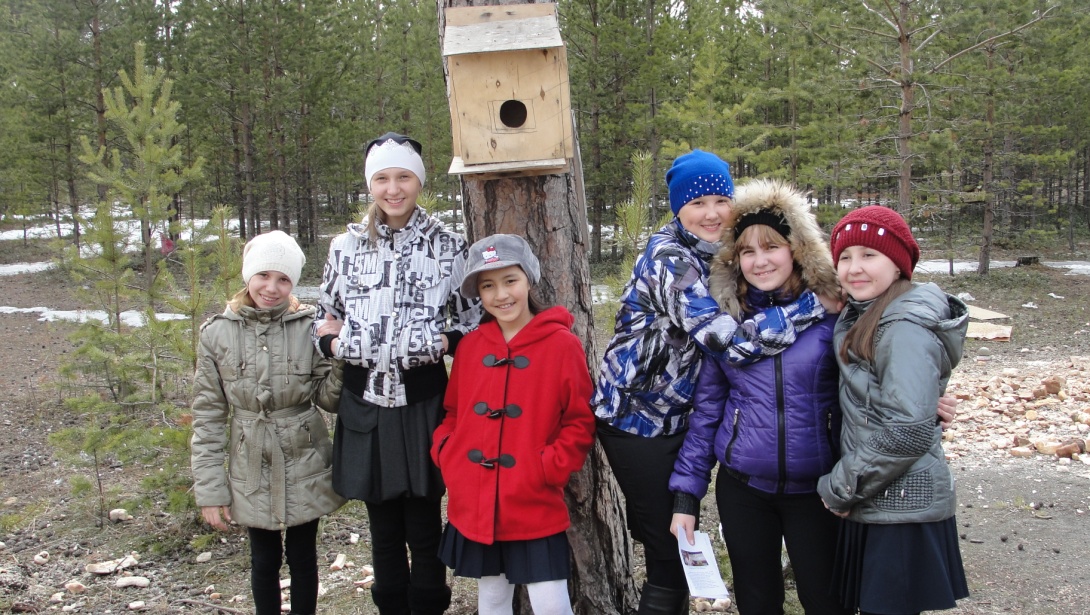 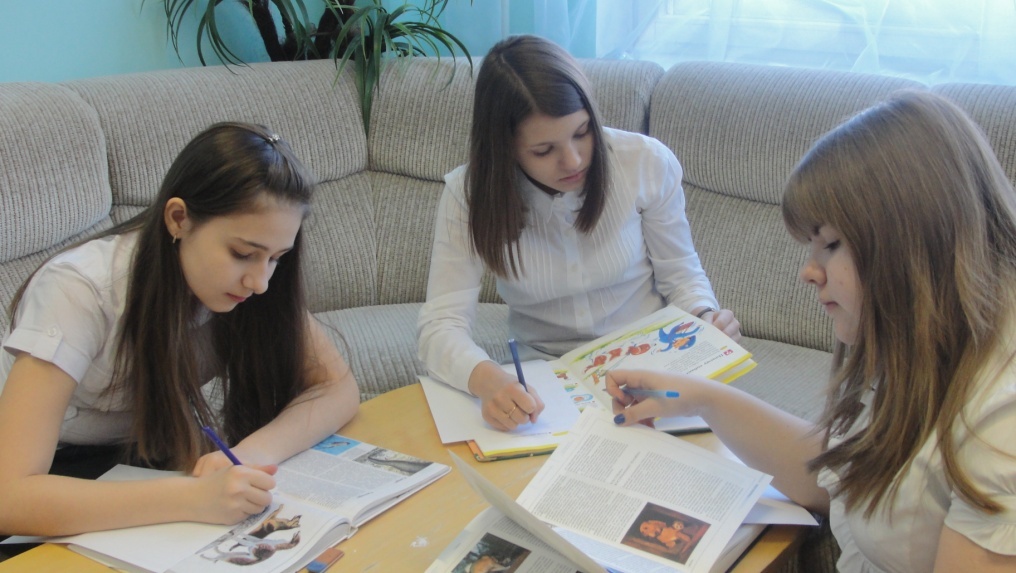 Результативность Проекта «Экономь бумагу – спаси лес!»
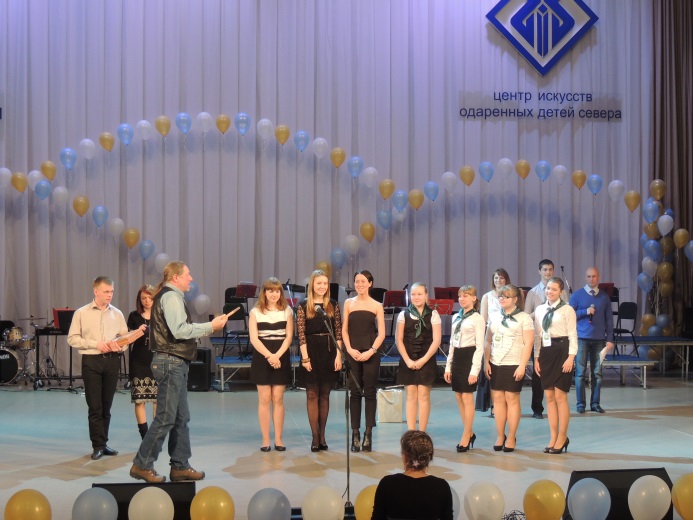 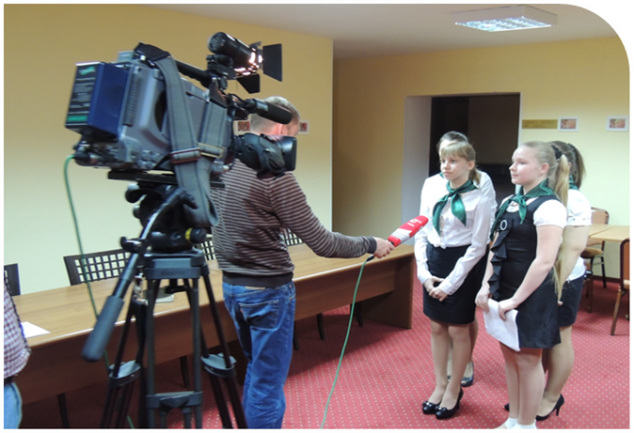 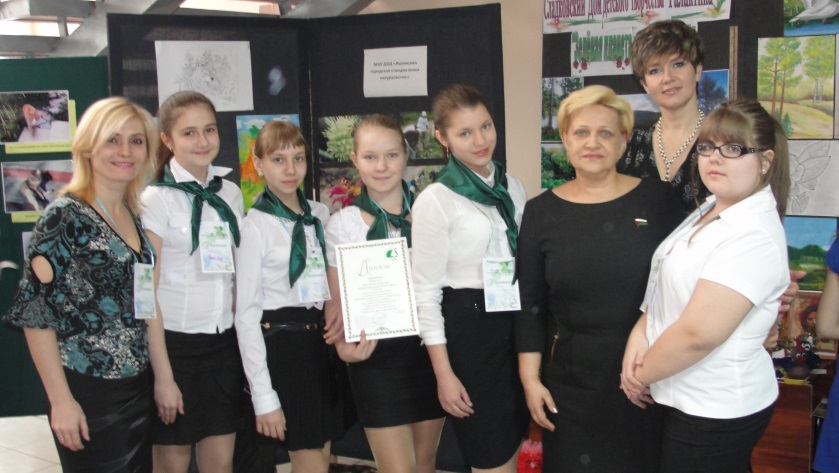 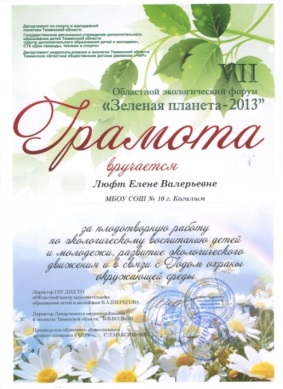 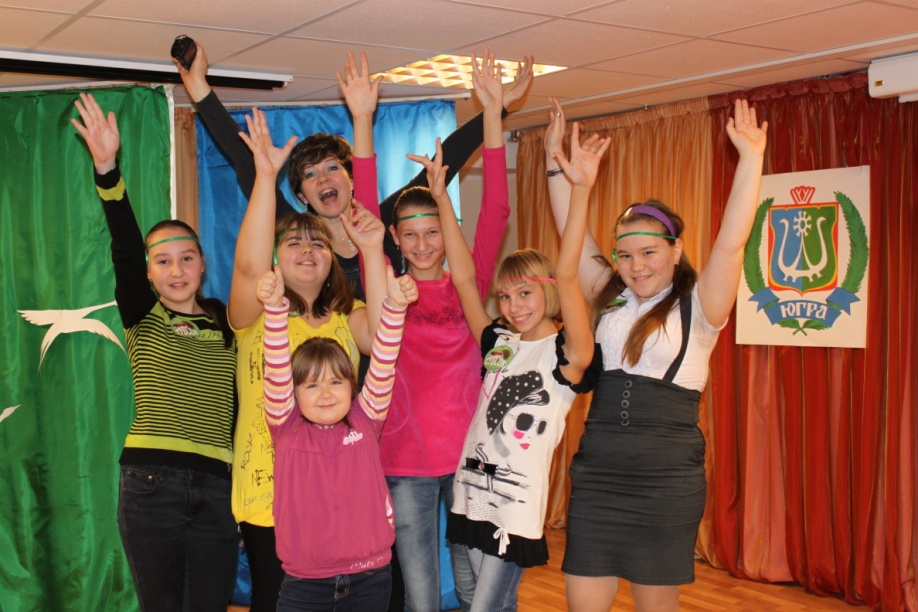 НИК  «Шаг в будущее» «Экономия бумаги как фактор природосбережения»
Экологический  проект
«Экономь бумагу – спаси лес!»
Социальный ролик
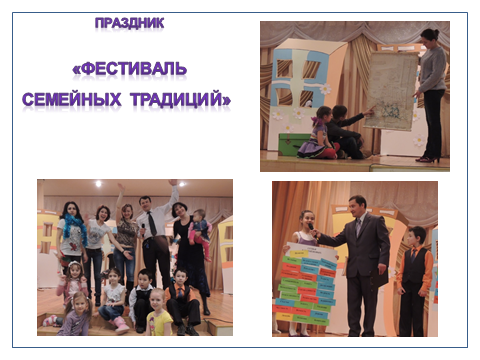 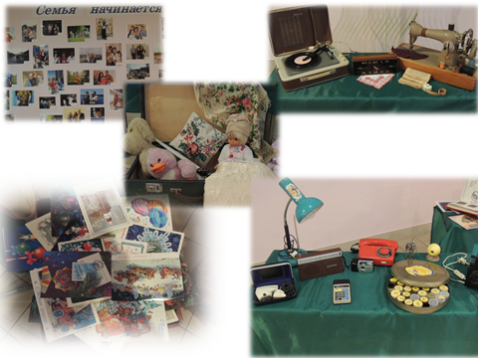 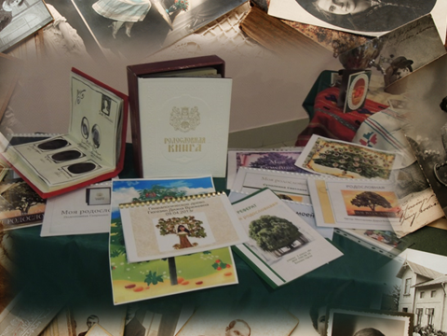 Социальный проект «Семейный альбом»
Участие в «Фестивале  семейных традиций»
Реализация проекта осуществлялась  за счет выигранного гранта конкурса «Стратегия успеха -2012» ЗАО ЛУКОЙЛ – Западная Сибирь
Школьный музей «Чемодан памяти»
Школьная газета  «Сородичи»
Фотовыставки: «Семья начинается с детей»,  «Семья моего учителя»
Проект «Сохраним семейные традиции»
Мини –проект
 «Моя родословная»
Проект «Экология и мы. Взгляд из объективов»   ШЭО «Туесок»
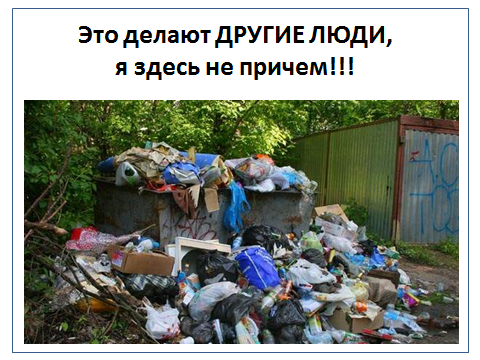 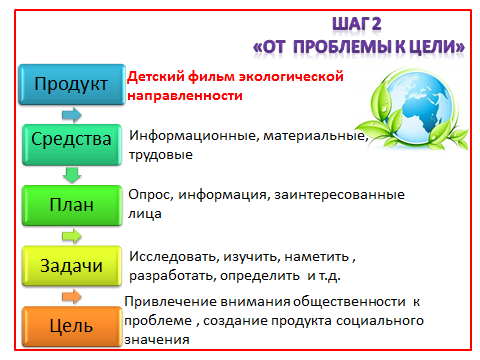 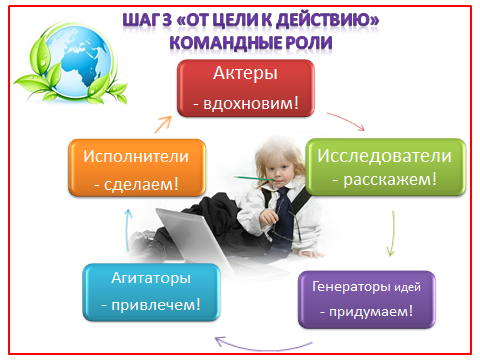 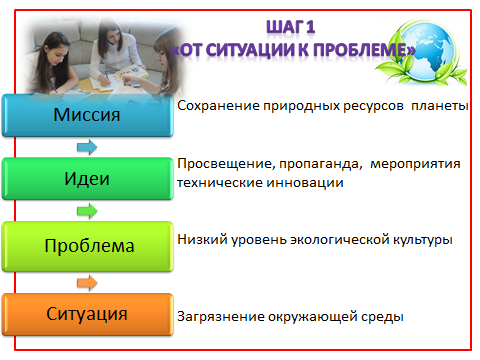 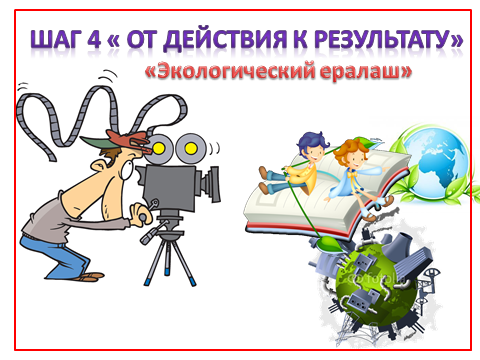 http://nsportal.ru/lenam
Результативность: 3 место в окружном конкурсе экологической рекламы
Наши результаты проектной деятельности
Результаты за 2 последних года (2012 – 2014гг.)
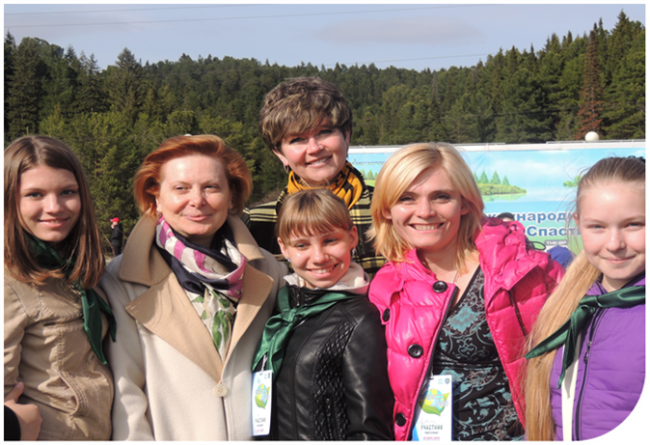 Встреча с губернатором ХМАО – Н.В. Комаровой
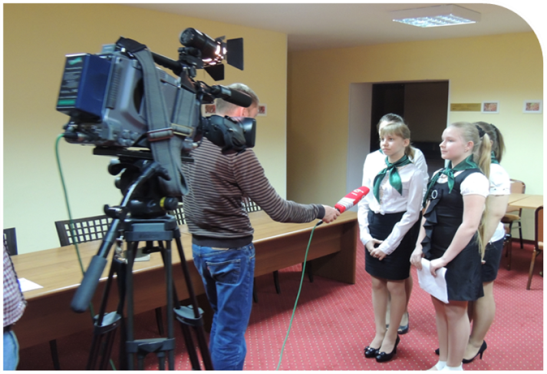 Результативность проектной деятельности
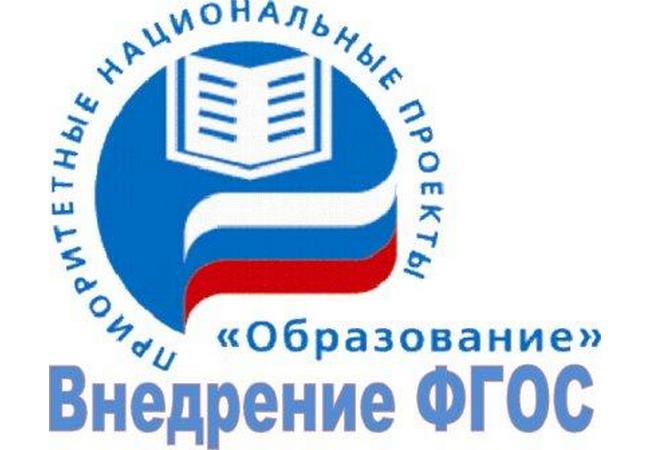 Основные  параметры  

- устойчивый познавательный интерес учащихся к предмету;
- положительная динамика уровня обученности  
- качественная динамика мотивации учебной деятельности;
- прочные навыки проектной деятельности.
Социальный эффект от реализации опыта работы:

- развитие информационной, социальной и коммуникативной компетентностей учащихся;
- создание предпосылок для формирования умений работы над проектами;
- осознание ценности творческого открытия учащимися;
- высокая активность и результативность участия в проектной деятельности.
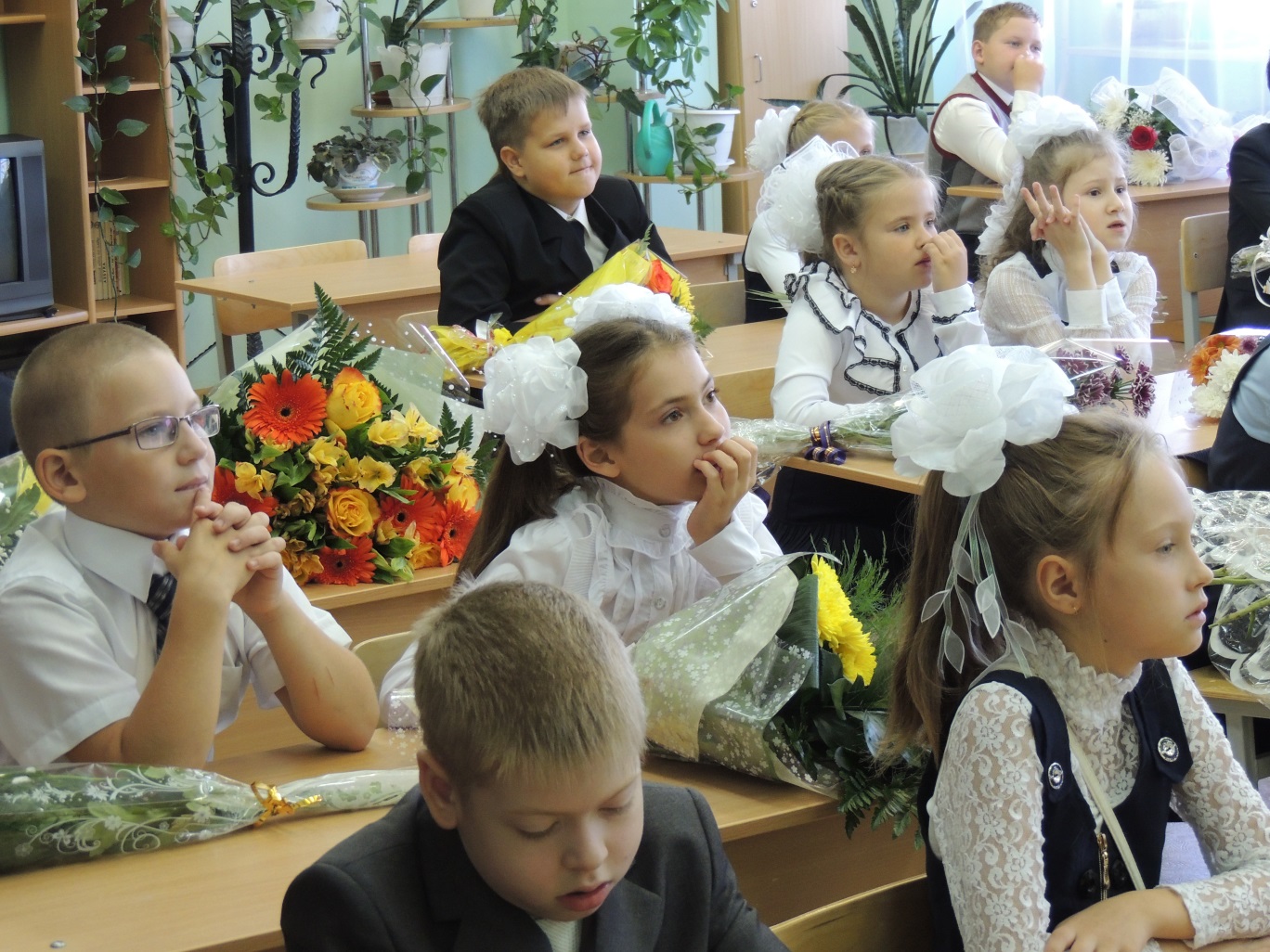